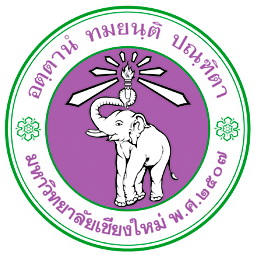 Computer Architecture
Part IIFlip-Flops
Department of Computer Science, Faculty of Science, Chiang Mai University
Outline
Combinational Circuits
Flips-Flops
Sequential Circuits
204231: Computer Organization and Architecture
2
Combinational Circuits
A combinational circuit is a connected arrangement of logic gates with a set of inputs and outputs.
The n binary input variables come from an external source, the m binary output variables go to an external destination, and in between there is a interconnection of logic gates.
A combinational circuit transforms binary information from the given input data to the required output data.
204231: Computer Organization and Architecture
3
Block Diagram of a Combinational Circuit
204231: Computer Organization and Architecture
4
Half-Adder
The most basic digital arithmetic circuit is the addition of two binary digits.
A combinational circuit that performs the arithmetic addition of two bits is called a half-adder.
One that performs the addition of three bits (two significant its and a previous carry) is called a full-adder.
The name of the former stems from the fact that two half-adders are needed to implement a full-adder.
204231: Computer Organization and Architecture
5
Half-Adder
204231: Computer Organization and Architecture
6
Half-Adder
We assign symbols x and y to the two input variables, and S (for sum) and C (for carry) to the two output variables.
The C output is 0 unless both inputs are 1.
The S output represents the least significant bit of the sum.
S = xy + xy = x  y
C = xy
204231: Computer Organization and Architecture
7
Full-Adder
A full-adder is a combinational circuit that forms the arithmetic sum of three input bits.
Two of the input variables, denoted by x and y, represent the two significant bits to be added.
The third input, z, represents the carry from the previous lower significant position.
The two outputs are designated by the symbols S (for sum) and C (for carry).
The binary variable S gives the value of the least significant bit of the sum.
The binary variable C gives the output carry.
204231: Computer Organization and Architecture
8
Truth Table for Full-Adder
204231: Computer Organization and Architecture
9
Maps for Full-Adder
A variety of ways
204231: Computer Organization and Architecture
10
Full-Adder Circuit
204231: Computer Organization and Architecture
11
Flip-Flops
The most common type of sequential circuit is the synchronous type.
Synchronization is achieved by a timing device called a clock pulse generator that produces a periodic train of clock pulses.
The clock pulses are distributed throughout the system in such a way that storage elements are affected only with the arrival of the synchronization pulse.
204231: Computer Organization and Architecture
12
Flip-Flops
The storage elements employed in clocked sequential circuits are called flip-flops.
A flip-flop is a binary cell capable of storing one bit of information.
It has two outputs, one for normal value and one for the complement value of the bit stored in it.
A flip-flop maintains a binary state until directed by a clock pulse to switch states.
204231: Computer Organization and Architecture
13
SR Flip-Flop
It has three inputs, labeled S (for set), R (for reset), and C (for clock).
It has an output Q and sometimes the flip-flop has a complemented output, which is indicated with a small circle at the other output terminal.
There is an arrowhead-shaped symbol in front of the letter C to designate a dynamic input.
The dynamic indicator symbol denotes the fact that the flip-flop responds to a positive transition (from 0 to 1) of the input clock signal.
204231: Computer Organization and Architecture
14
SR Flip-Flop
If there is no signal at the clock input C, the output of the circuit cannot change irrespective of the values at inputs S and R.
Only when the clock signal changes from 0 to 1 can the output be affected according o the values in inputs S and R.
204231: Computer Organization and Architecture
15
SR (Set-Reset) Flip-Flop
204231: Computer Organization and Architecture
16
D Flip-Flop
The next state Q(t + 1) is determined from the D input.
A D flip-flop has the advantage of having only one input (excluding C).
It has disadvantage that its characteristic table does not have a “no change” condition Q(t + 1) = O(t).
The “no change” condition can be accomplished either by disabling the clock signal or by feeding the output back into the input, so that clock pulses keep the state of the flip-flop unchanged.
204231: Computer Organization and Architecture
17
D (Data) Flip-Flop
Q(t + 1) = D
204231: Computer Organization and Architecture
18
JK Flip-Flop
Inputs J and K behave like inputs S and R to set and clear the flip-flop, respectively.
When inputs J and K are both equal to 1, a clock transition switches the outputs of the flip-flop to their complement state.
204231: Computer Organization and Architecture
19
JK Flip-Flop
204231: Computer Organization and Architecture
20
T Flip-Flop
The T flip-flop has only two conditions.
When T = 0 (J = K = 0) a clock transition does not change the state of the flip-flop.
When T = 1 (J = K = 1) a clock transition complements the state of the flip-flop.
204231: Computer Organization and Architecture
21
T (Toggle) Flip-Flop
Q(t + 1) = Q(t)  T
204231: Computer Organization and Architecture
22
Edge-Triggered Flip-Flops
In this type of  flip-flop, output transitions occur at a specific level of the clock pulse.
When the pulse input level exceeds this threshold level, the inputs are locked out so that the flip-flop is unresponsive to further changes in inputs until the clock pulse returns to 0 and another pulse occurs.
204231: Computer Organization and Architecture
23
Positive-Edge-Triggered D Flip-Flop
The value in the D is transferred to the Q output when the clock makes a positive transition.
The output cannot change when the clock is in the 1 level, in the 0 level, or in a transition from the 1 level to the 0 level.
204231: Computer Organization and Architecture
24
Negative-Edge-Triggered D Flip-Flop
The graphic symbol includes a negation small circle in front of the dynamic indicator at the C input.
This denotes a negative-edge-triggered behavior.
In this case the flip-flop responds to a transition from the 1 level to the 0 level of the clock signal.
204231: Computer Organization and Architecture
25
Edge-Triggered D Flip-Flops
204231: Computer Organization and Architecture
26
Excitation Tables
The characteristic tables of flip-flops specify the next state when the inputs and the present state are known.
During the design of sequential circuits we usually know the required transition from present state to next date and wish to find the flip-flop input conditions that will cause the required transition.
204231: Computer Organization and Architecture
27
Excitation Table for 4 Flip-Flops
204231: Computer Organization and Architecture
28
Excitation Tables
The symbol x in the tables represents a don’t-care condition.
For example, in a JK flip-flop, a transition from present state of 0 to a next state of 0 can be achieved by having inputs J and K equal to 0 (to obtain no change) or by letting J=0 and K=1 to clear the flip-flop (although it is already cleared).
204231: Computer Organization and Architecture
29
Sequential Circuits
A sequential circuit is an interconnection of flip-flop and gates.
It consists of a combinational circuit and a number of clocked  flip-flops.
In general, any number or type of flip-flops may be included.
204231: Computer Organization and Architecture
30
Block Diagram of a Clocked Synchronous Sequential Circuit
204231: Computer Organization and Architecture
31
Example of a Sequential Circuit
204231: Computer Organization and Architecture
32
Flip-Flop Input Equations
The part of the combinational circuit that generates the inputs to flip-flops are described by a set of Boolean expressions called flip-flop input equations.
We adopt the convention of using the flip-flop input symbol to denote the input equation variable name and a subscript to designate the symbol chosen for the output of the flip-flop.
204231: Computer Organization and Architecture
33
Flip-Flop Input Equations
The output of the OR gate is connected to the D input of flip-flop A, we write the first equation as
			DA = Ax + Bx
The second input equation is derived from the single AND gate whose input is connected to the D input of flip-flop B
			DB = Ax
The external output of a sequential circuit is
			y = Ax + Bx
204231: Computer Organization and Architecture
34
State Table
A sequential circuit is specified by a state table that relates outputs and next states as a function of inputs and present states.
The next-state value of a each flip-flop is equal to its D input value in the present state.
The output column is derived from the output equation.
204231: Computer Organization and Architecture
35
State Table for Sequential Circuit
204231: Computer Organization and Architecture
36
State Diagram
In this type of diagram, a state is represented by a circle, and the transition between states is indicated by directed lines connecting the circles.
The binary number inside each circle identifies the state of the flip-flops.
The directed lines are labeled with two binary numbers separated by a slash.
The input value during the preset state is labeled first and the number after the slash gives the output during the present state.
A directed line connecting a circle with itself indicates that no change of state occurs.
204231: Computer Organization and Architecture
37
State Diagrams of Sequential Circuit
204231: Computer Organization and Architecture
38
Design Example
The design procedure consists of first translating the circuit specifications into a state diagram.
The state diagram is then converted into a state table.
From the state table we obtain the information for obtaining the logic circuit diagram.
204231: Computer Organization and Architecture
39
Design Example
We wish to design a clocked sequential circuit that goes through a sequence of repeated binary states 00, 01, 10, and 11 when a external input x is equal to 1.
The state of the circuit remains unchanged when x = 0.
This type of circuit is called a 2-bit binary counter because the state sequence is identical to the count sequence of two binary digits.
204231: Computer Organization and Architecture
40
State Diagram for Binary Counter
204231: Computer Organization and Architecture
41
The Excitation Table for Binary Counter
The excitation table of a sequential circuit is an extension of the state table.
This excitation consists of a list of flip-flop input excitations that will cause the required state transitions.
The flip-flop input conditions are a function of the type of flip-flop used.
204231: Computer Organization and Architecture
42
The Excitation Table for Binary Counter
In the first row of below table, we have a transition for flip-flop A from 0 in the present state to 0 in the next state.
From slide number 28 we find that a transition of states from Q(t) = 0 to Q(t + 1) = 0 in a JK flip-flop requires that input J = 0 and input K = x.
So 0 and x are copied in the first row under JA and KA, respectively.
Since the first row also shows a transition for flip-flop B from 0 in the present state to 0 in the next state, 0 and x are copied in the first row under JB and KB.
204231: Computer Organization and Architecture
43
Excitation Table for Binary Counter
204231: Computer Organization and Architecture
44
The Design of Logic Circuit Diagram
The inputs to the combinational circuit are the external input x and the present-state values of flip-flops A and B.
The entries that list the combinational circuit inputs are specified under the “preset state” and “input” columns in the excitation table.
The combinational circuit outputs are specified under the “flip-flop inputs” columns.
204231: Computer Organization and Architecture
45
Maps for Combinatorial Circuit of Counter
204231: Computer Organization and Architecture
46
Logic Diagram of a 2-Bit Binary Counter
204231: Computer Organization and Architecture
47
Reference
M. Moris Mano, Computer System Architecture, 3rd ed. NJ: Prentice Hall, 1992.
204231: Computer Organization and Architecture
48